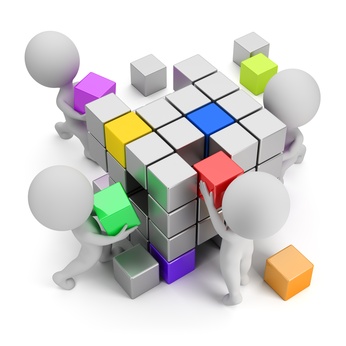 Технология инклюзивного образования как средство для создания безбарьерного обучения детей с ОВЗ
«Для человека не существует более чудовищного наказания, чем быть предоставленным в обществе самому себе и оставаться абсолютно незамеченным»
Уильям Джеймс
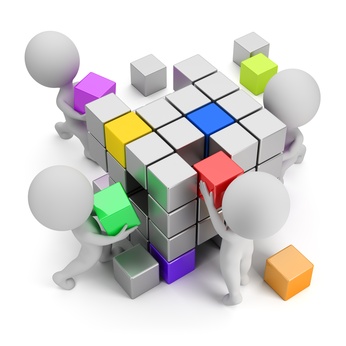 Коррекционное образование
Интегрированное образование
Инклюзивное образование
ФГОС ОВЗ
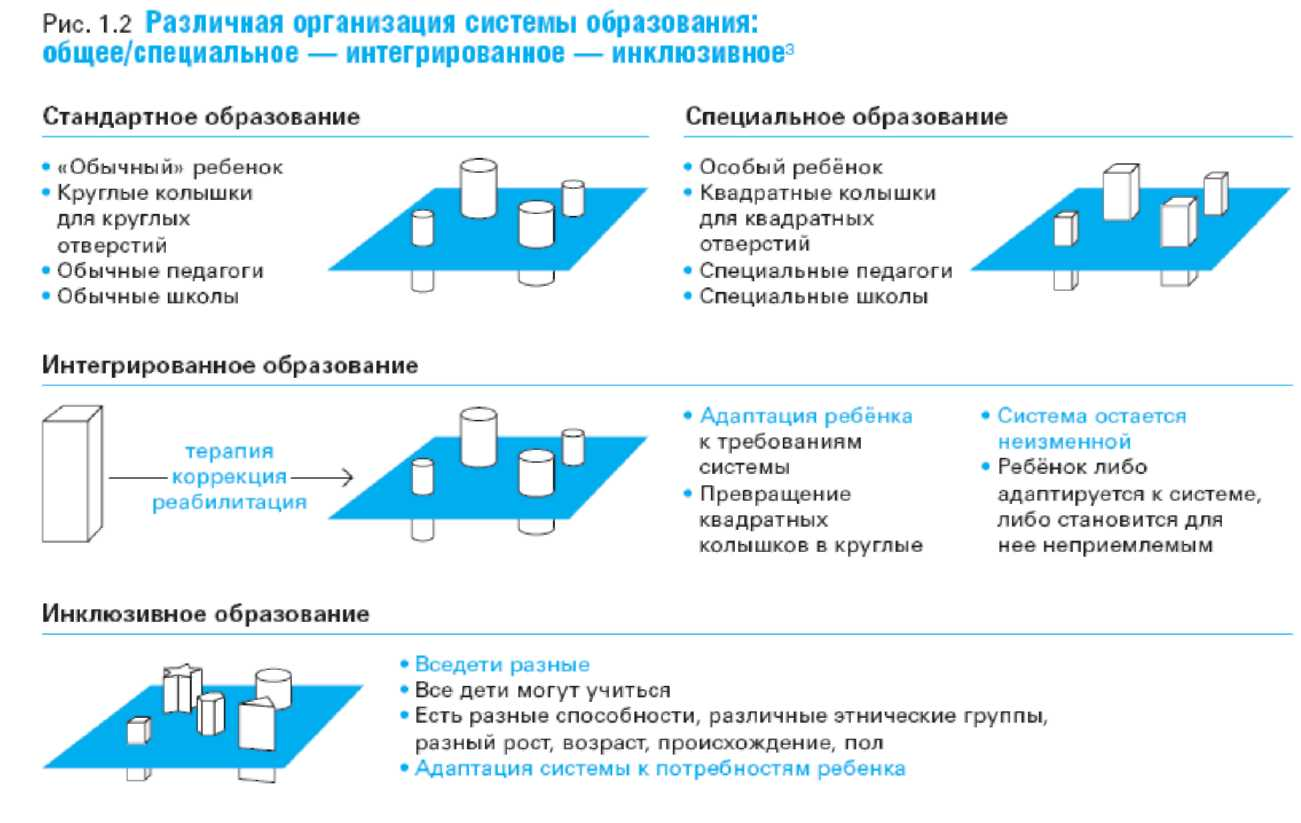 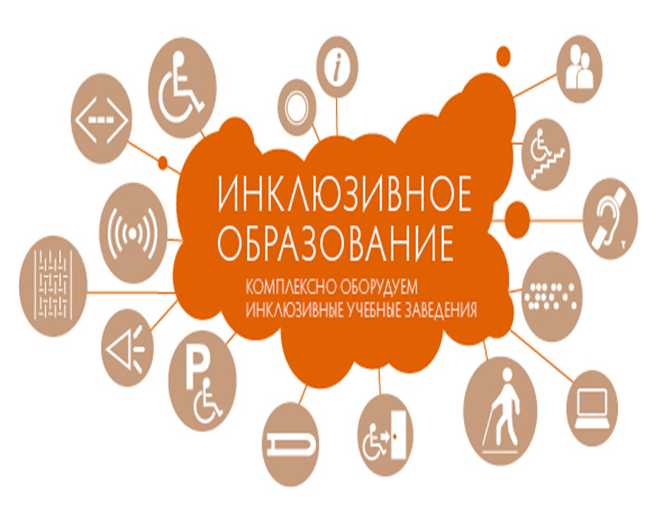 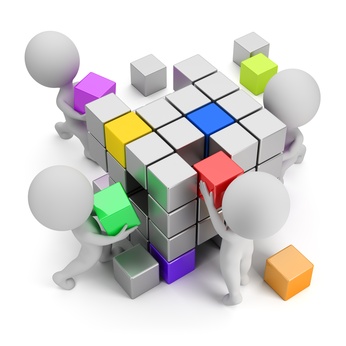 Принципы инклюзивного образования:
Ценность человека не зависит от его способностей и достижений
Каждый человек способен чувствовать и думать
Каждый человек имеет право на общение и на то, чтобы быть услышанным
Все люди нуждаются друг в друге
Подлинное образование может осуществляться только в контексте реальных взаимоотношений
Все люди нуждаются в поддержке и дружбе ровесников
Для всех обучающихся достижение прогресса скорее может быть в том, что они могут делать, чем в том, что не могут
Разнообразие усиливает все стороны жизни человека
1 сентября 2016 года
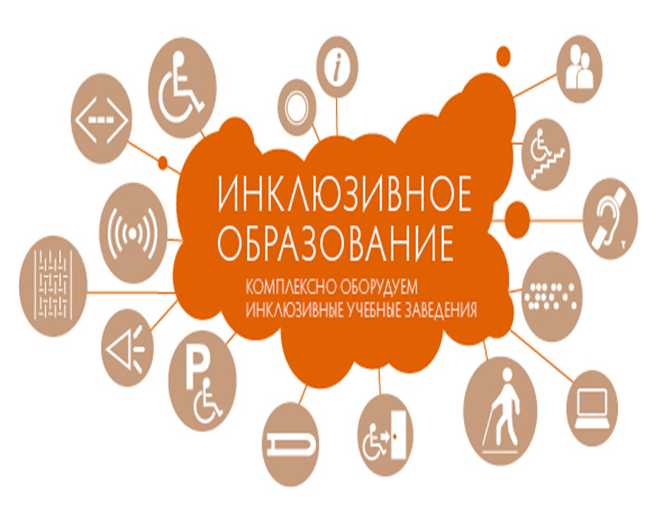 Введение ФГОС ОВЗ
Государственная программа «Доступная среда»
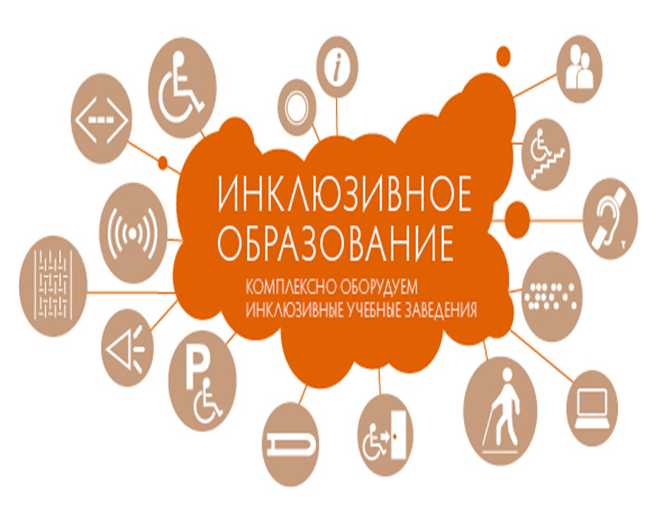 Создание универсальной безбарьерной среды, позволяющей обеспечить полноценную интеграцию детей - инвалидов
Условия для получения образования детьми с ОВЗ                    и детьми с инвалидностью
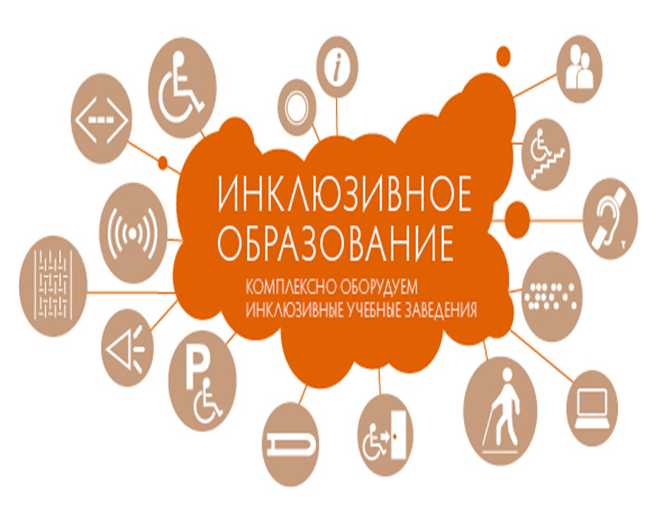 организационное обеспечение;
материально-техническое  обеспечение;
организационно-педагогические условия;
психолого-педагогическое сопровождение;
кадровое обеспечение
Современные технологии инклюзивного образования
Организационные
Педагогические
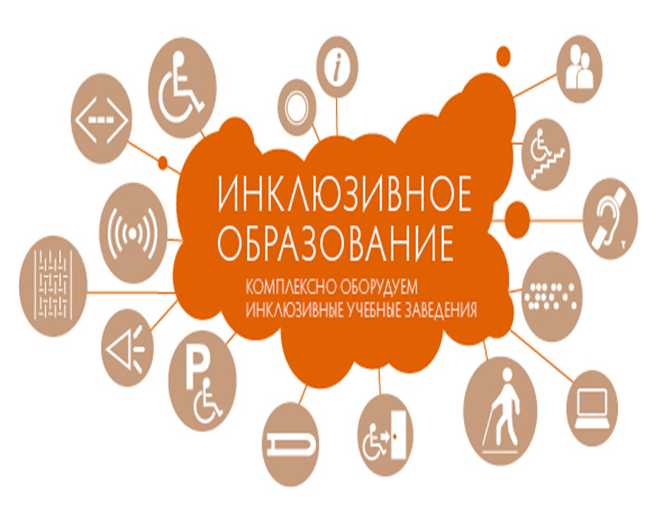 Современные технологии инклюзивного образования
Технологии, индивидуализирующие образовательный процесс
Технологии дифференциации обучения
Технология функциональной дифференциацииТехнология смешанной дифференциацииТехнология «портфолио»Технологии коррекции трудностей в обучении и поведенииТехнологии, направленные на развитие социальных компетенций детейСоциоигровые технологииИнтерактивные технологии в инклюзивном образованииДистанционные технологии в инклюзивном образовании
Технологии оценивания достижений в инклюзивном подходе
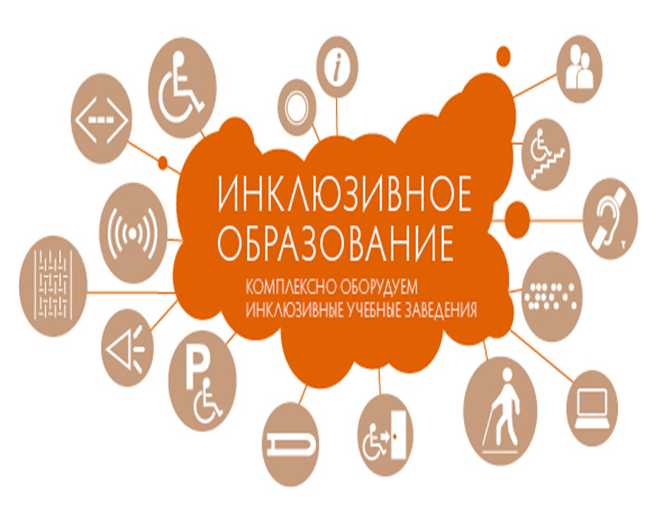 Организация обучения детей с ОВЗ (трудностями в обучении)
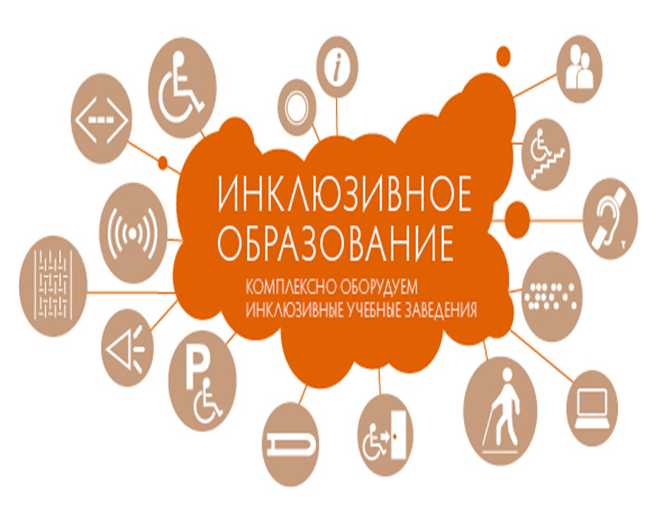 Индивидуальный учебный план (ИУП)
это учебный план, обеспечивающий освоение образовательной программы на основе индивидуализации её содержания с учётом особенностей и образовательных потребностей конкретного обучающегося.
                                                                                       п.23 ст. 2 Федерального закона № 273-ФЗ от 29.12.2012 «Об Образовании в Российской Федерации»
Для каких категорий обучающихся разрабатывается индивидуальный учебный план?
Одаренные и высокомотивированные обучающиеся, дети с высокой успешностью освоения образовательной программы.
Обучающиеся с ограниченными возможностями здоровья (ст. 42 Закона)
Обучающиеся, которые не ликвидировали академическую задолженность (ст. 58 Закона)
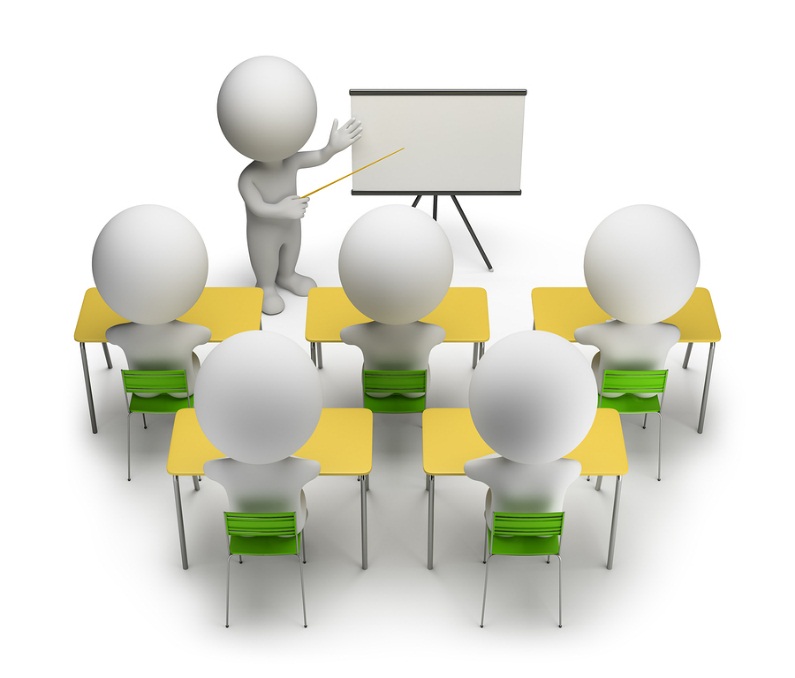 СПАСИБО ЗА ВНИМАНИЕ!
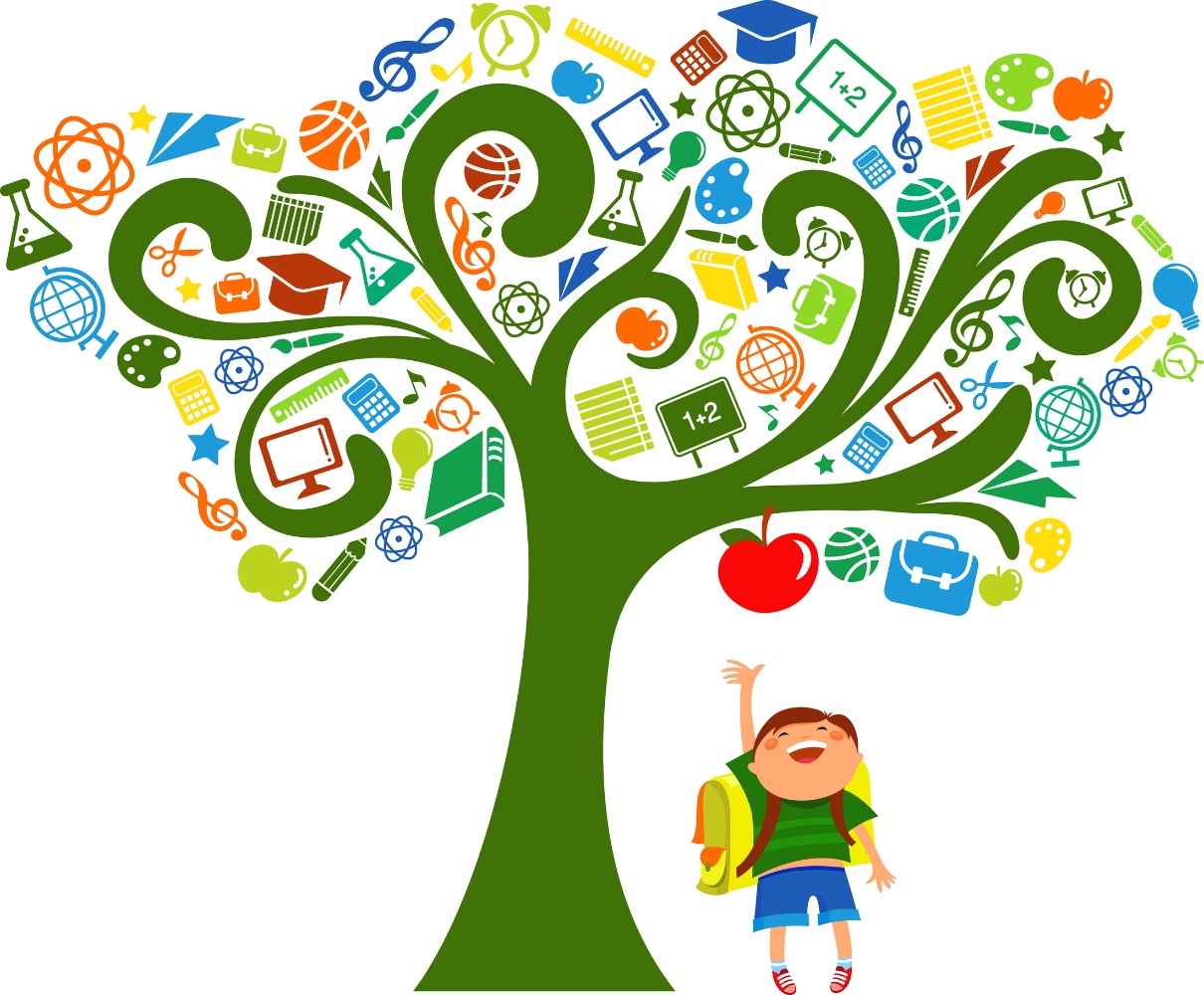